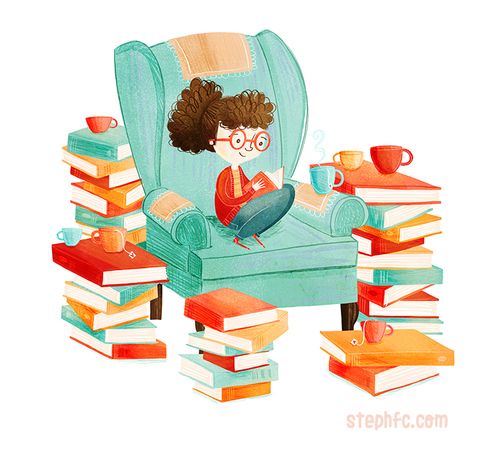 معرفی کتابهای شعر
توسط دانش آموزان
دبستان تزکیه
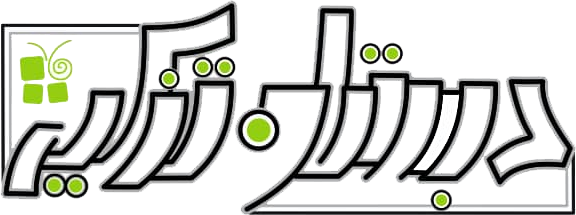 مریم خدابخشی/ پایه سوم
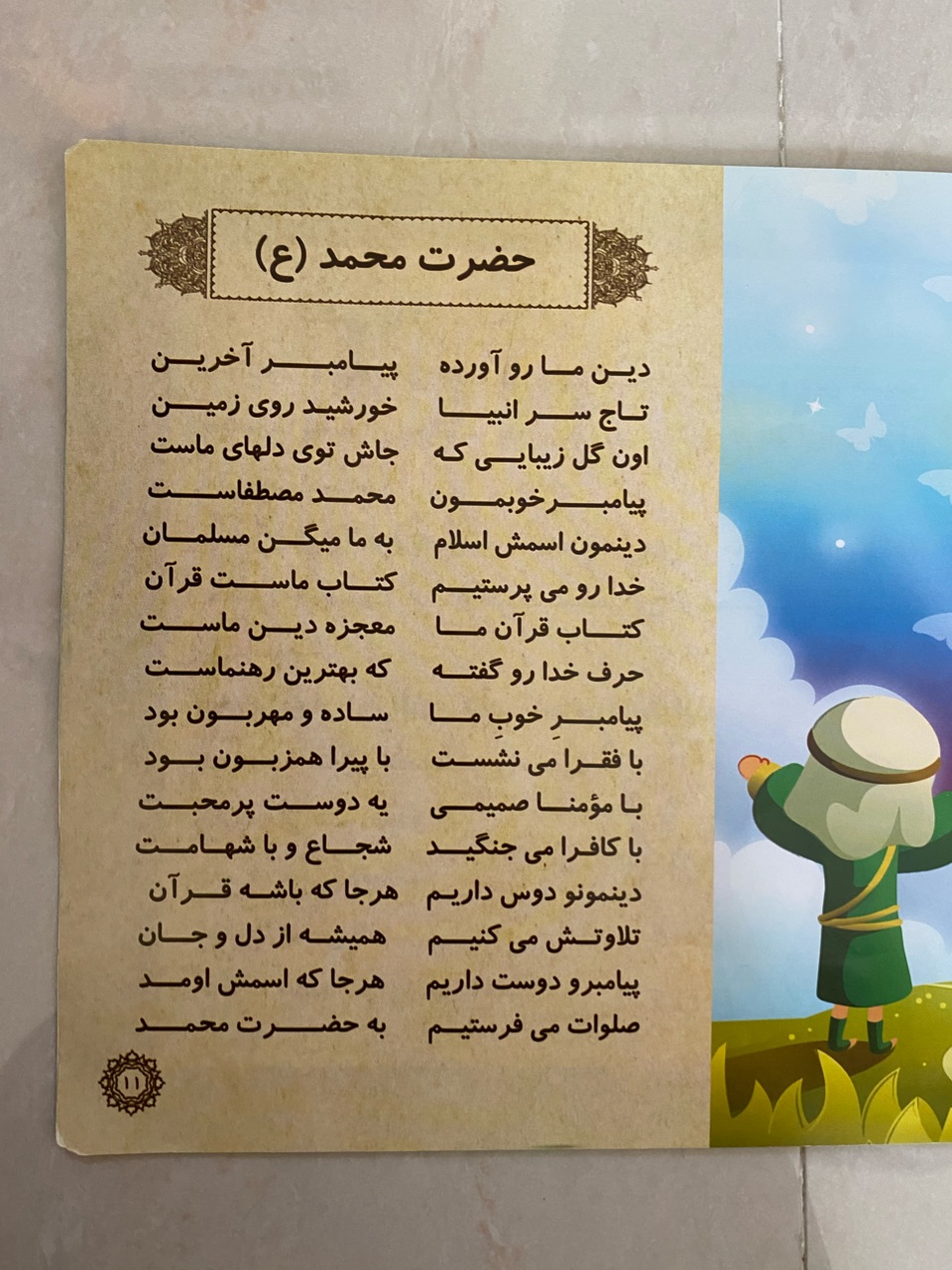 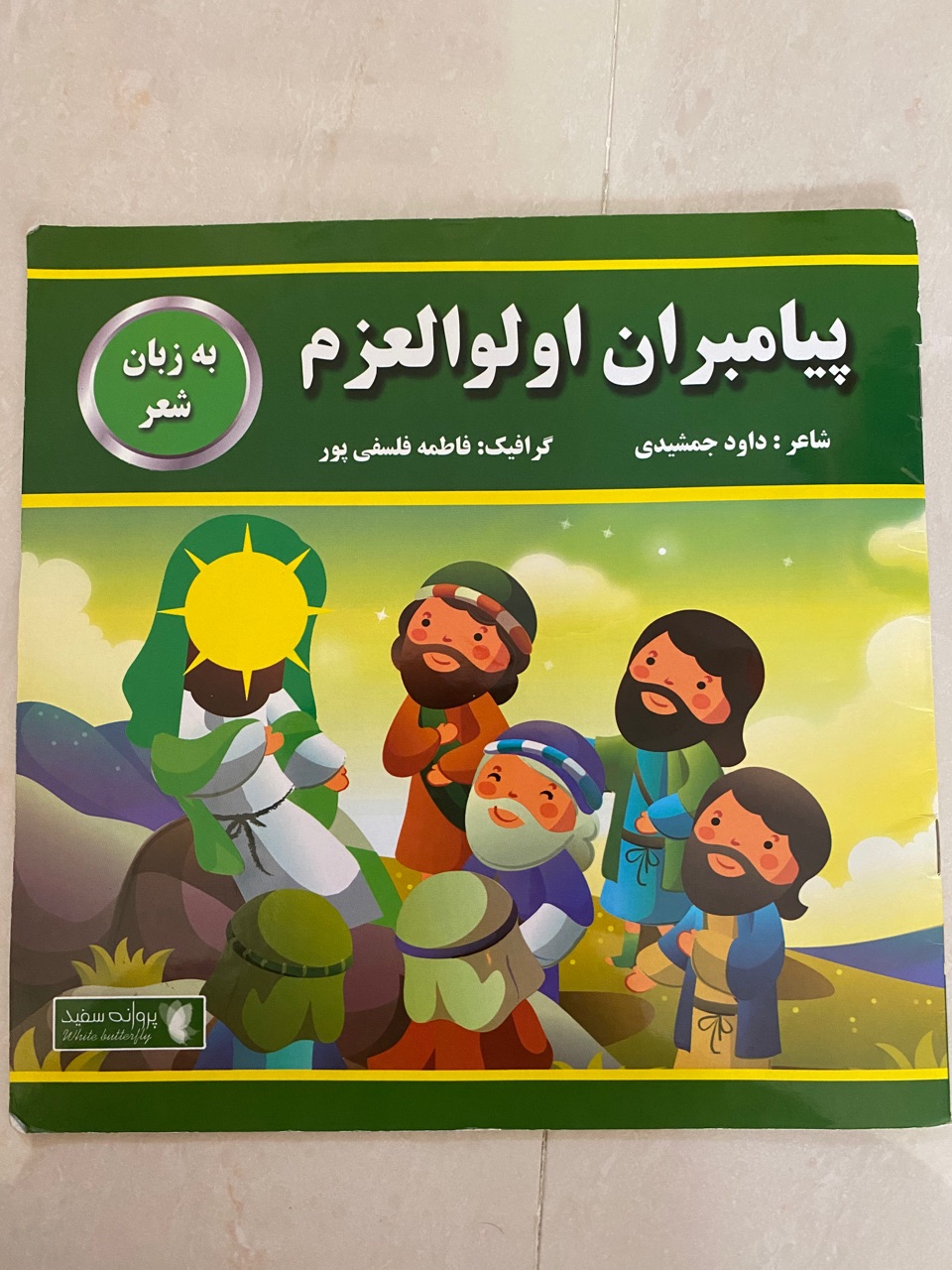 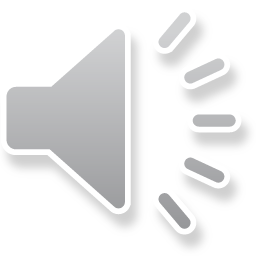 زهرا آدمی /پایه چهارم
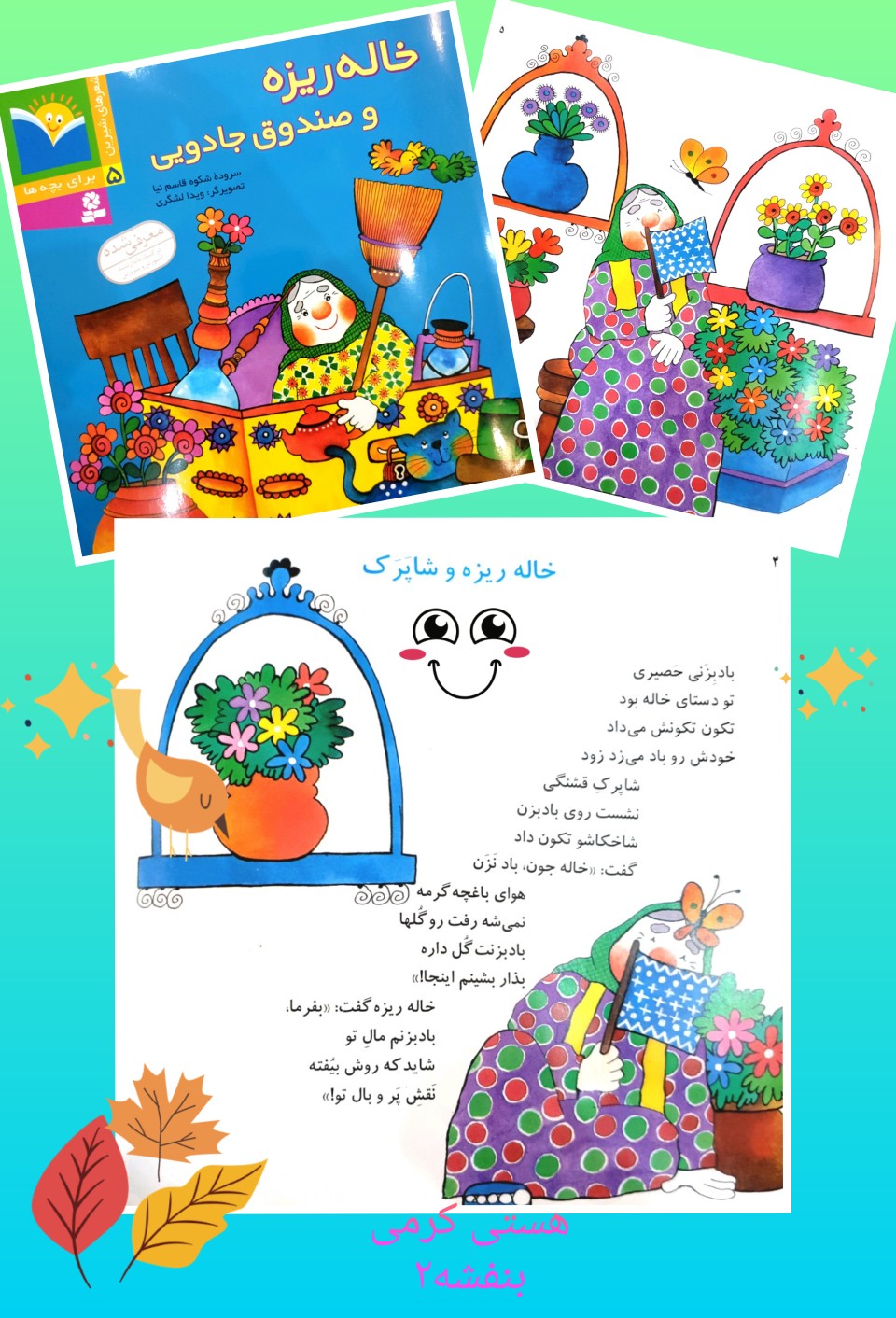 هستی کرمی/ پایه دوم
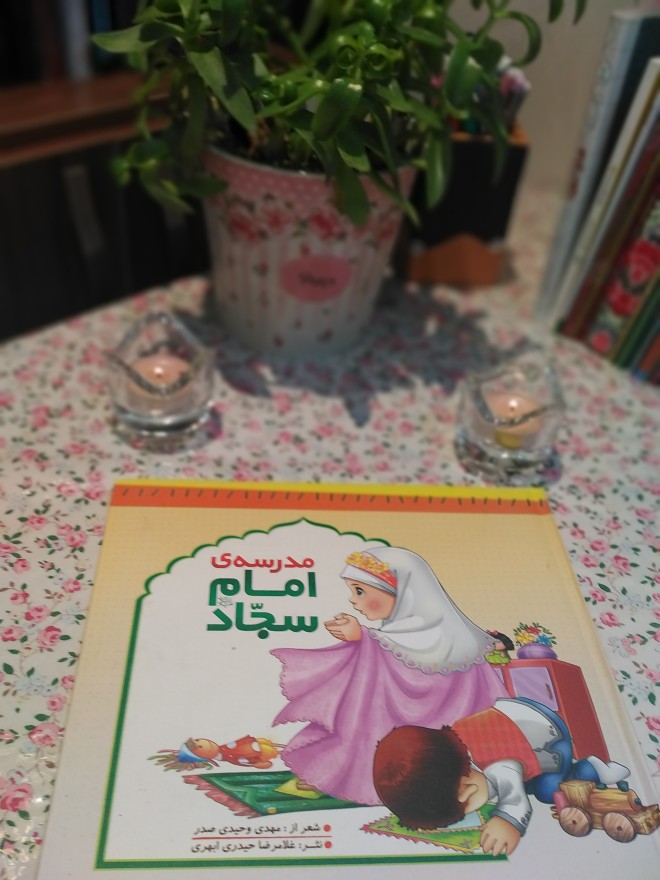 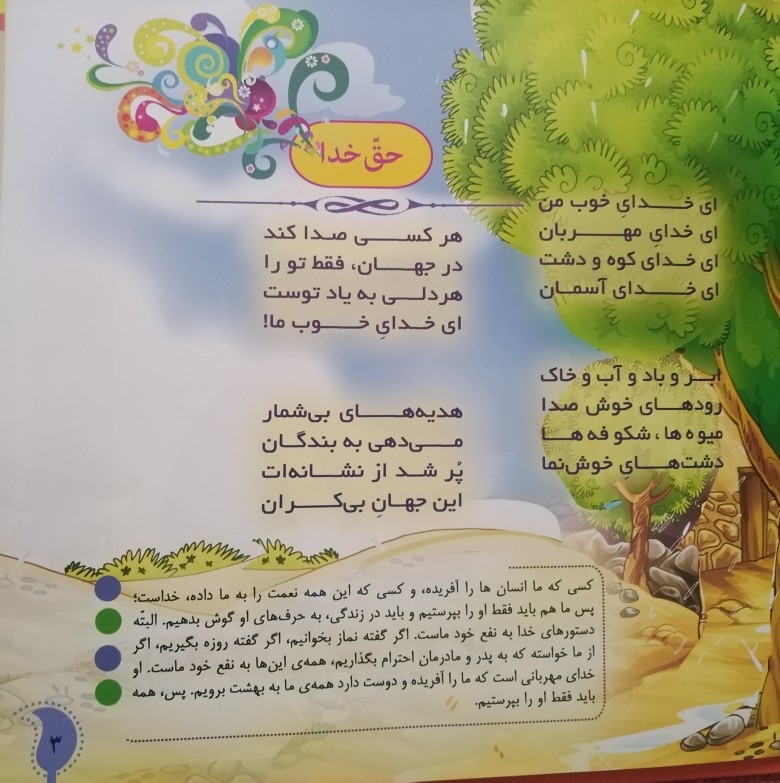 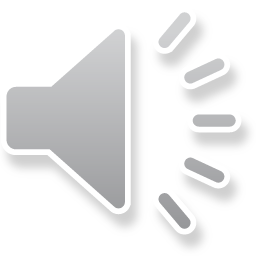 زینب سادات امامی/ پایه سوم
فاطمه عباسپور/ پایه  چهارم
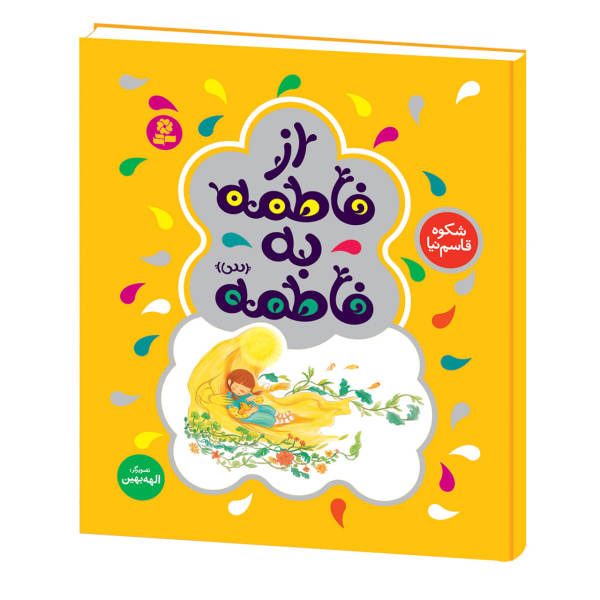 سارا ثروتی/پایه دوم
محیا موید خواه /پایه سوم
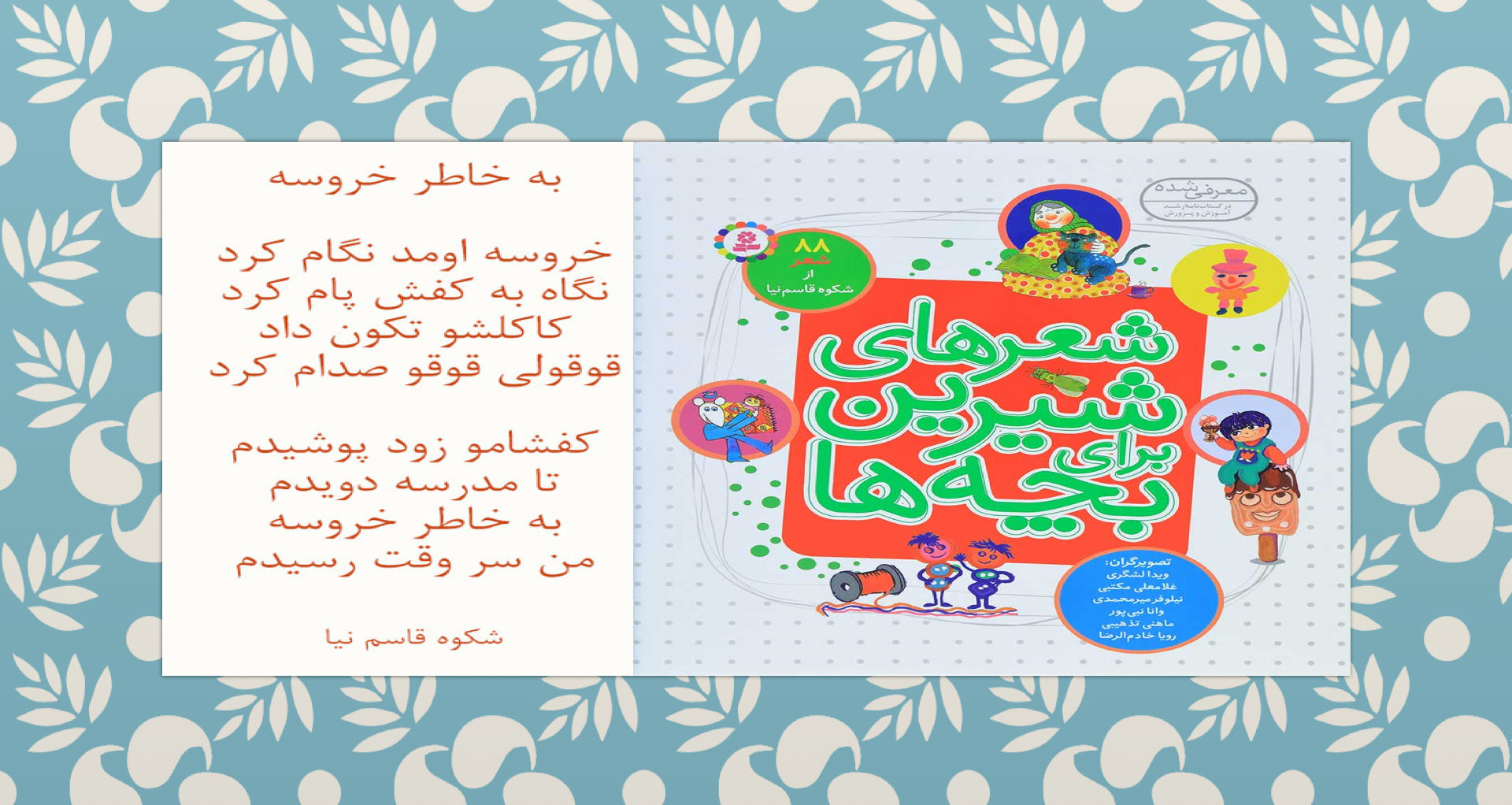 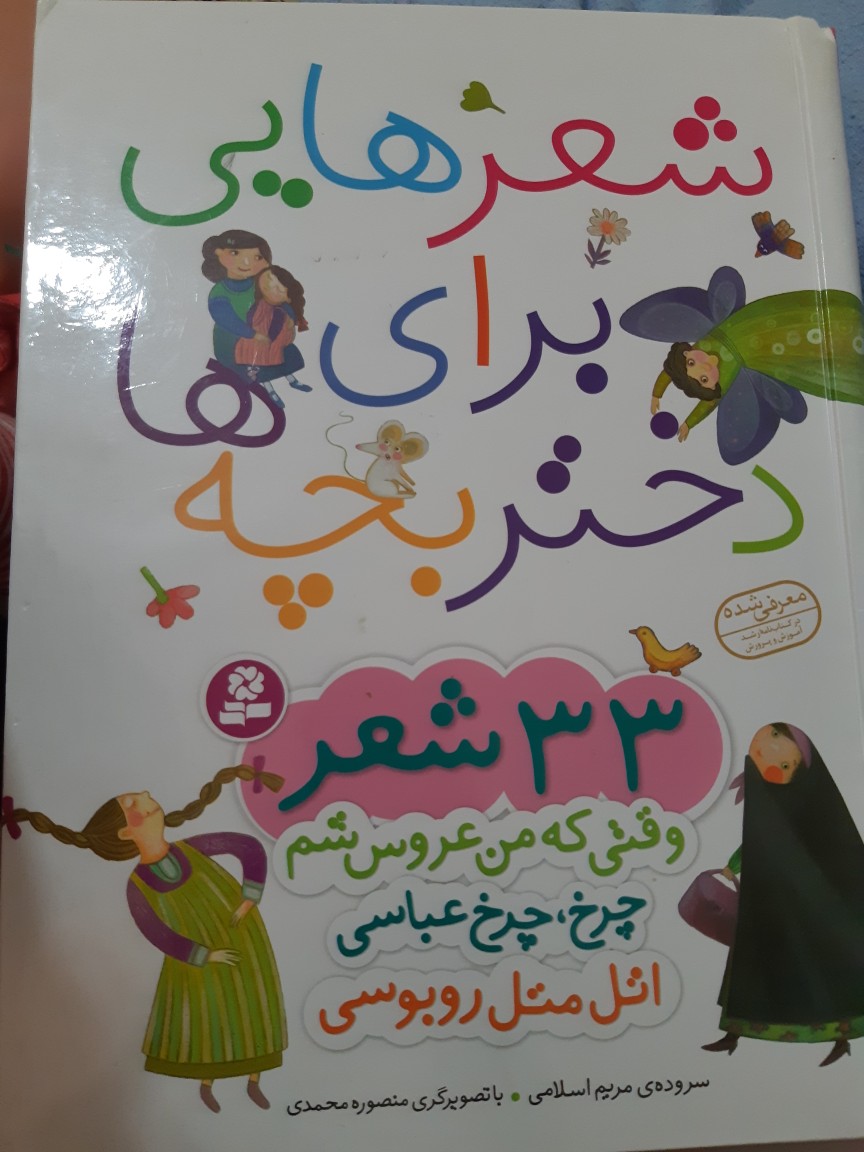 عسل کامل نیا/ پایه اول
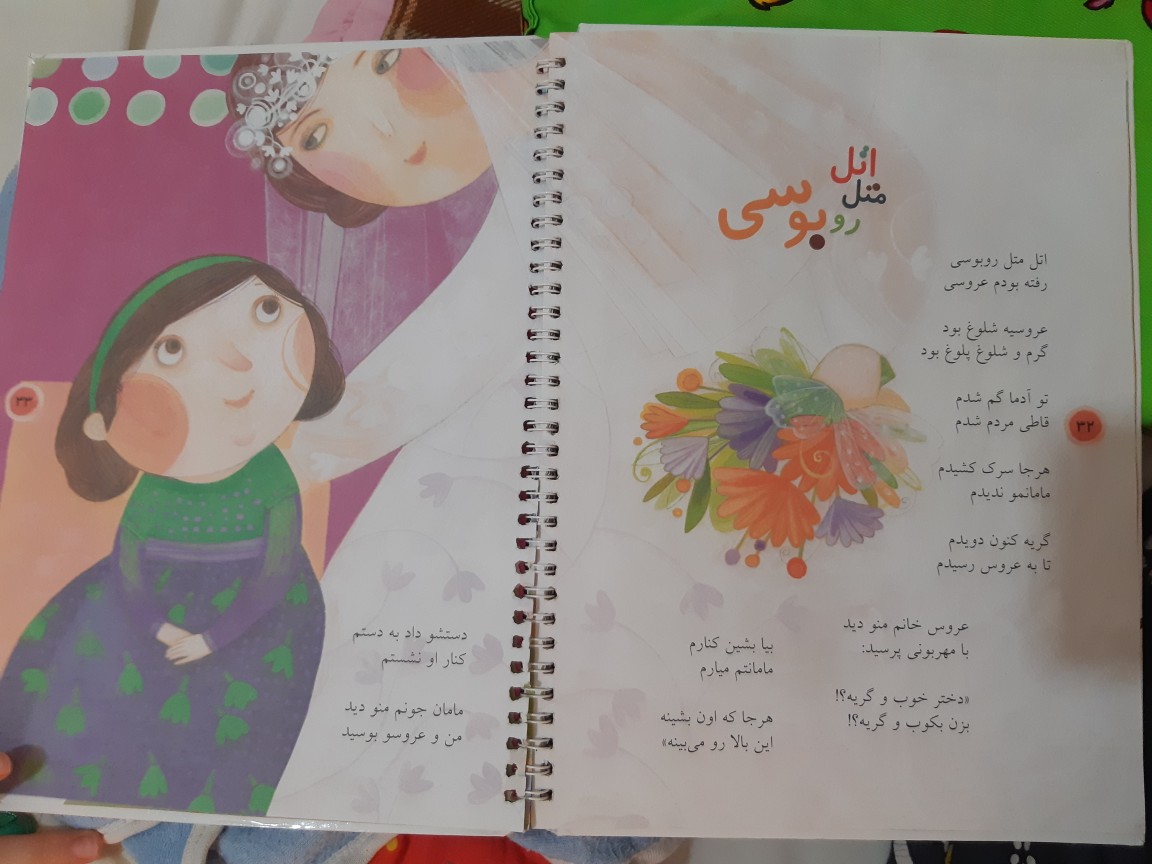 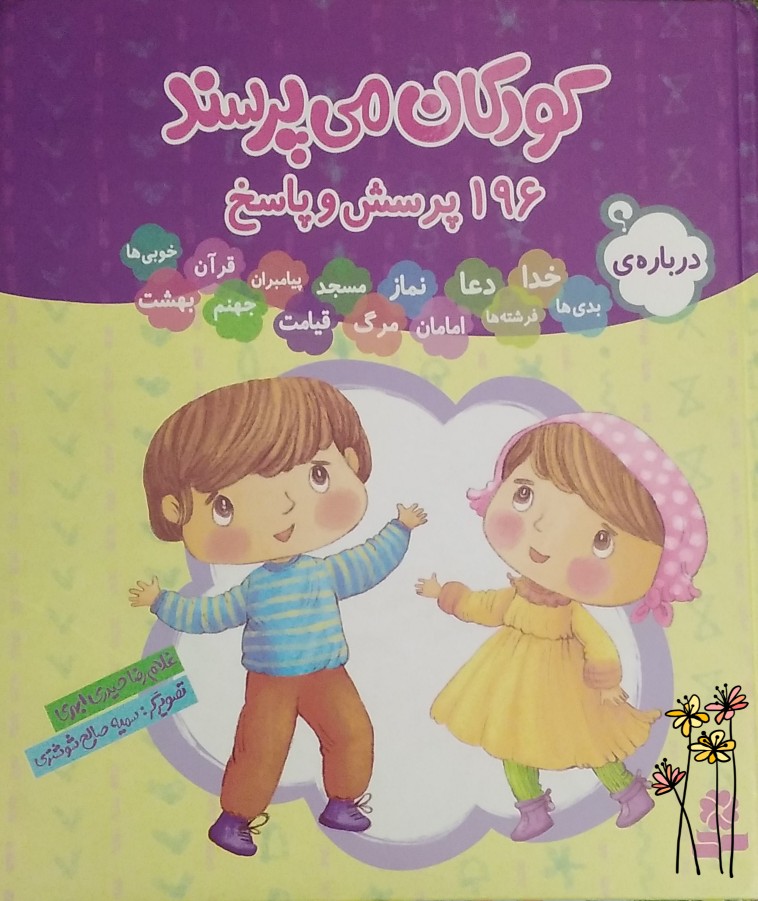 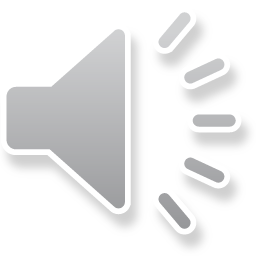 حلما آقابابایی/پایه چهارم
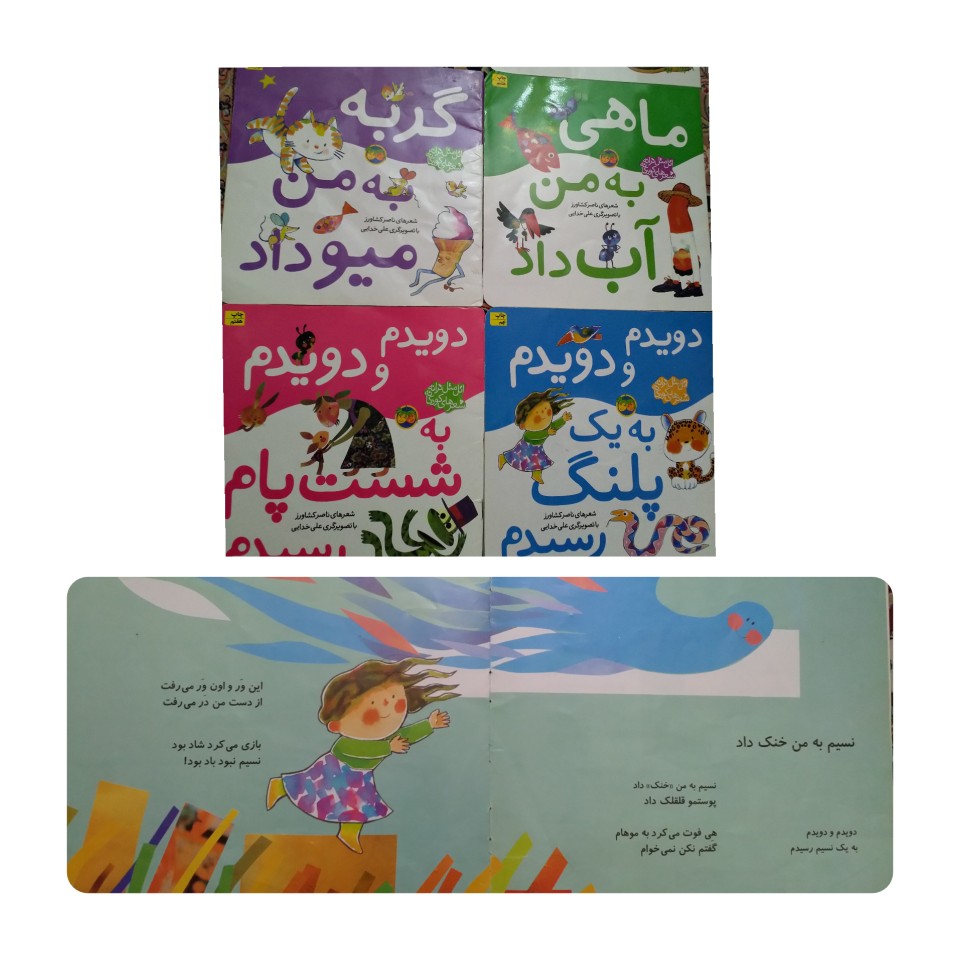 ریحانه دادخواه/پایه دوم
مجموعه کتابهای اتل متل ترانه شعرای کودکانهاز سری کتابهای فندقانتشارات افق.
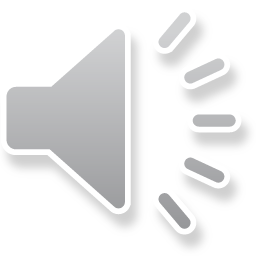 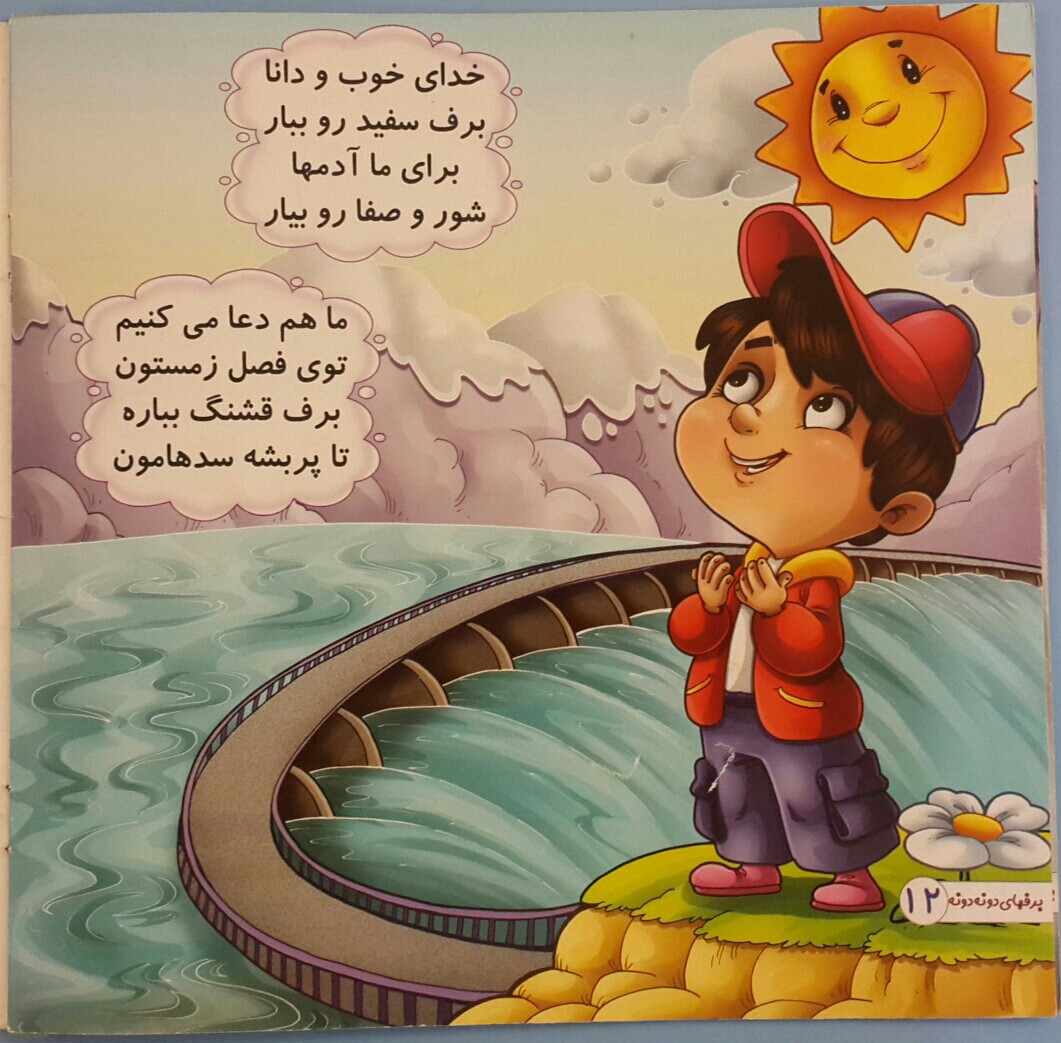 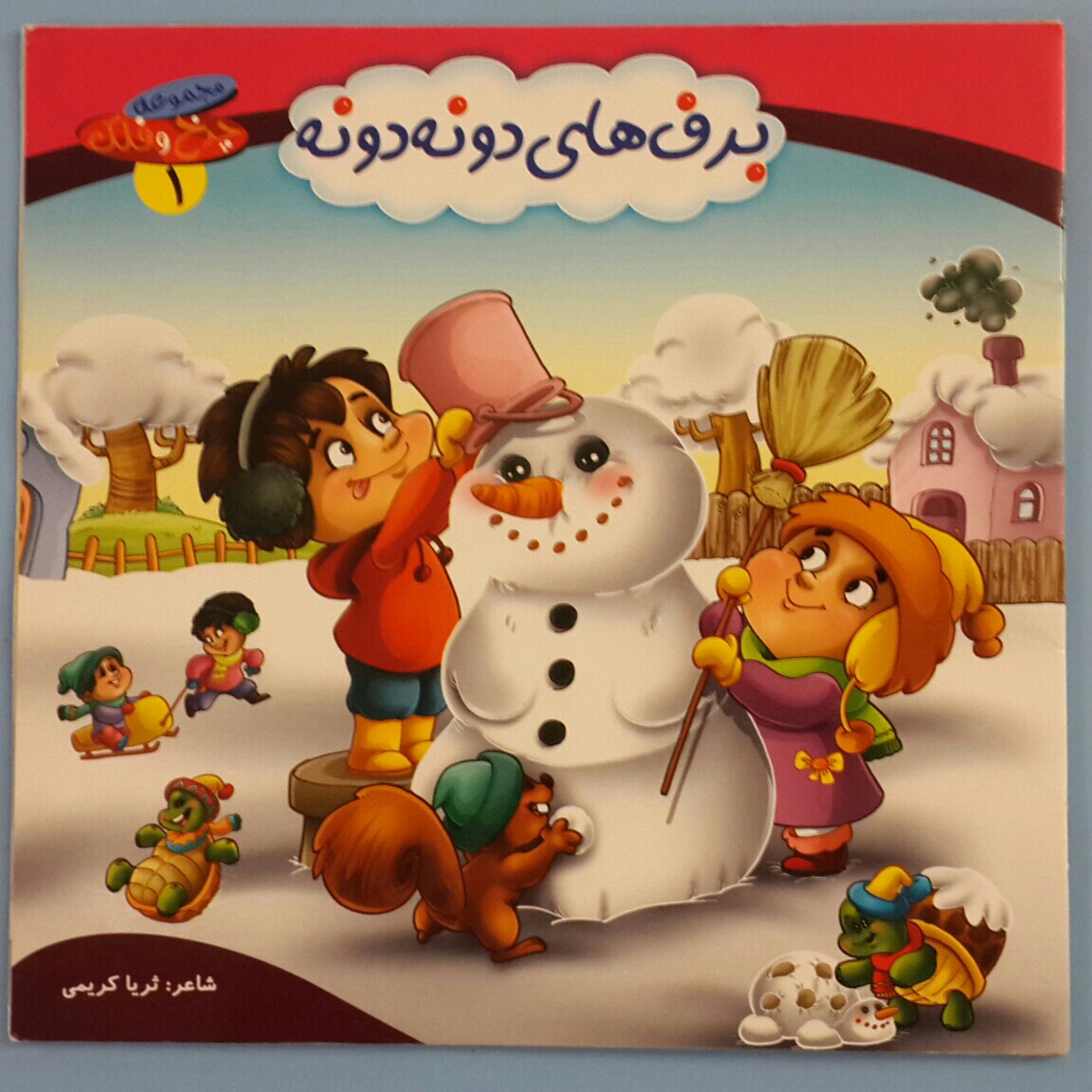 این کتاب شعررومن دوستدارم ازمجموعه کتابهای چرخ وفلک هست.شاعر:ثریاکریمیناشر:کمال اندیشهتصویرگر:فرشته منعمی
حورا فتح اله پور/پایه اول
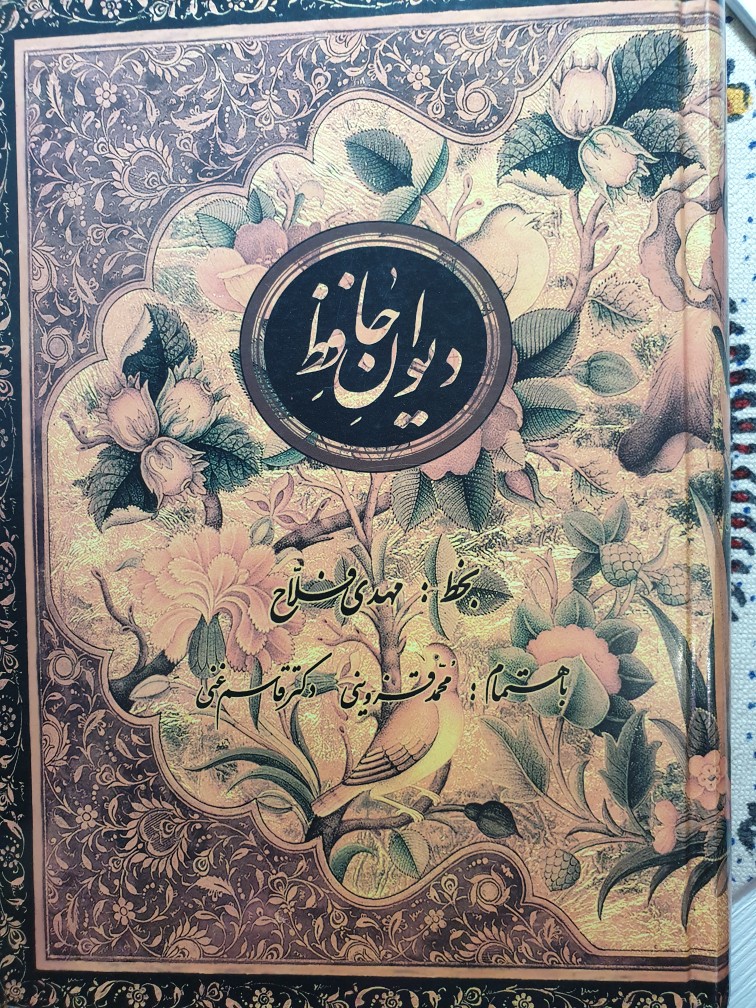 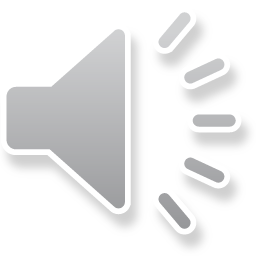 حنانه حسینعلی زاده خراسانی هستم کلاس چهارم نیلوفر ۳ من یکی از شعر های حافظ را خواندم
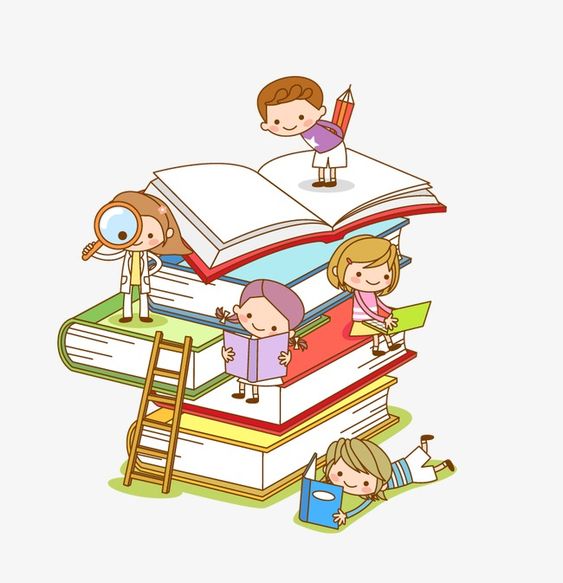 وقتی کتاب می خوانم حالم خوب است
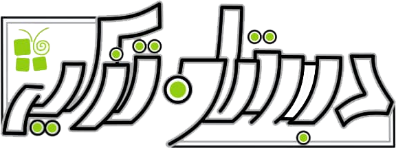